הספרייה במכללה האקדמית כנרת
         קורס הכרת הספרייה ומשאביה
ברוכים הבאים!
במצגות הבאות נכיר את קטלוג הספרייה והמשאבים העומדים לרשות הקוראים
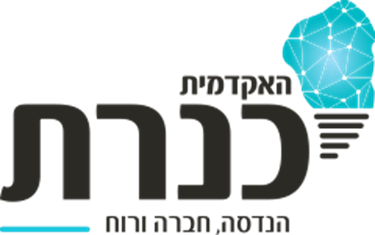 הספרייה במכללה האקדמית כנרת
         קורס הכרת הספרייה ומשאביה
התמצאות במבנה הספרייה וגישה אל הקטלוג.
קטלוג הספרייה חסמב"א – כרטיס קורא
קטלוג הספרייה חסמב"א - חיפוש בסיסי וחיפוש מתקדם
קטלוג הספרייה חסמב"א - מציאת כתב עת, סרט, מפות
קטלוג הספרייה חסמב"א – מאגרי מידע,  כולל גישה מהבית וממכשירים ניידים
הספרייה בחיי הסטודנט
מידע  נרחב על הפריטים ורשימות קריאה( לגנטו ) 
מאגרי מידע - נוספים
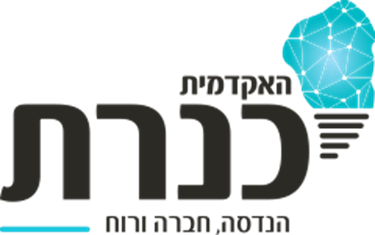 חושבים שאתם  יכולים למצוא מידע באינטרנט, אבל...
יש חומרים שנמצא רק באמצעות חיפוש באתר הספרייה
לכן
צריך ללמוד איך לחפש ב:
קטלוג הספרייה
מאגרי מידע
אוספים מיוחדים
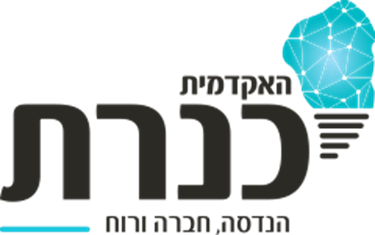 הכנו עבורכם מצגות שיסייעו לכם ללמוד כיצד לחפש 
בקטלוג הספרייה
 ובמאגרי המידע העומדים לרשותכם, 
ולהתמצא בספרייה.

אנו ממליצים לקרוא את המצגות, 
ובכל שאלה אתם מוזמנים לפנות אל 
ספרני הייעץ.
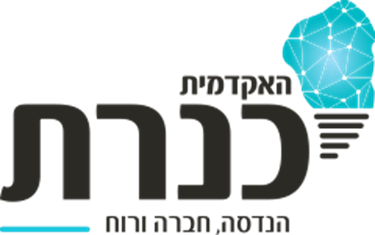 מבנה הספרייה
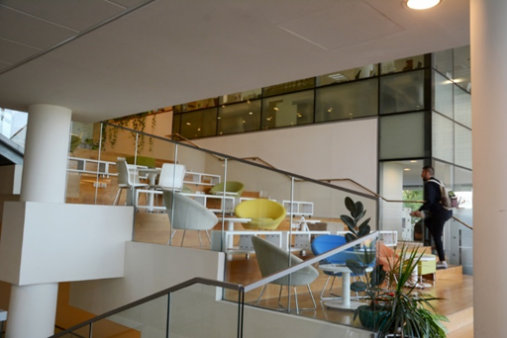 קומה  3
מדעי הרוח – 
לימודי ארץ ישראל, היסטוריה, 
ספרות.  אומנות, ספרי קריאה
מפות
קבוצות
קומה 2
כתבי עת מודפסים
ספרים במדעים מדויקים
פיזיקה, מתמטיקה, מדעים ניהול
יש אזור ללמידה דמומה
בכל קומה 
שירותים, 
מכונות צילום
מדפסות שחור לבן
מחשבים
כניסה
מדעי החברה – 
חינוך, כלכלה, עיתונאות, תיירות, פסיכולוגיה, תקשורת
דלפק השאלה 
הדרכה וייעץ
למידה בזוגות
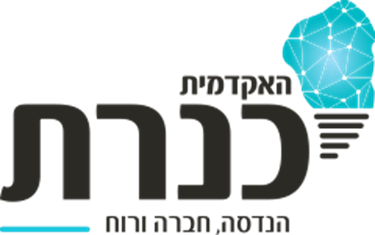 קומה 0
ספריי יעץ , סמינריונים ופרויקטים
מדעי הרוח – דתות
קומפקטוס ובו כתבי עת וספרים מיוחדים
איך להגיע אלינו?
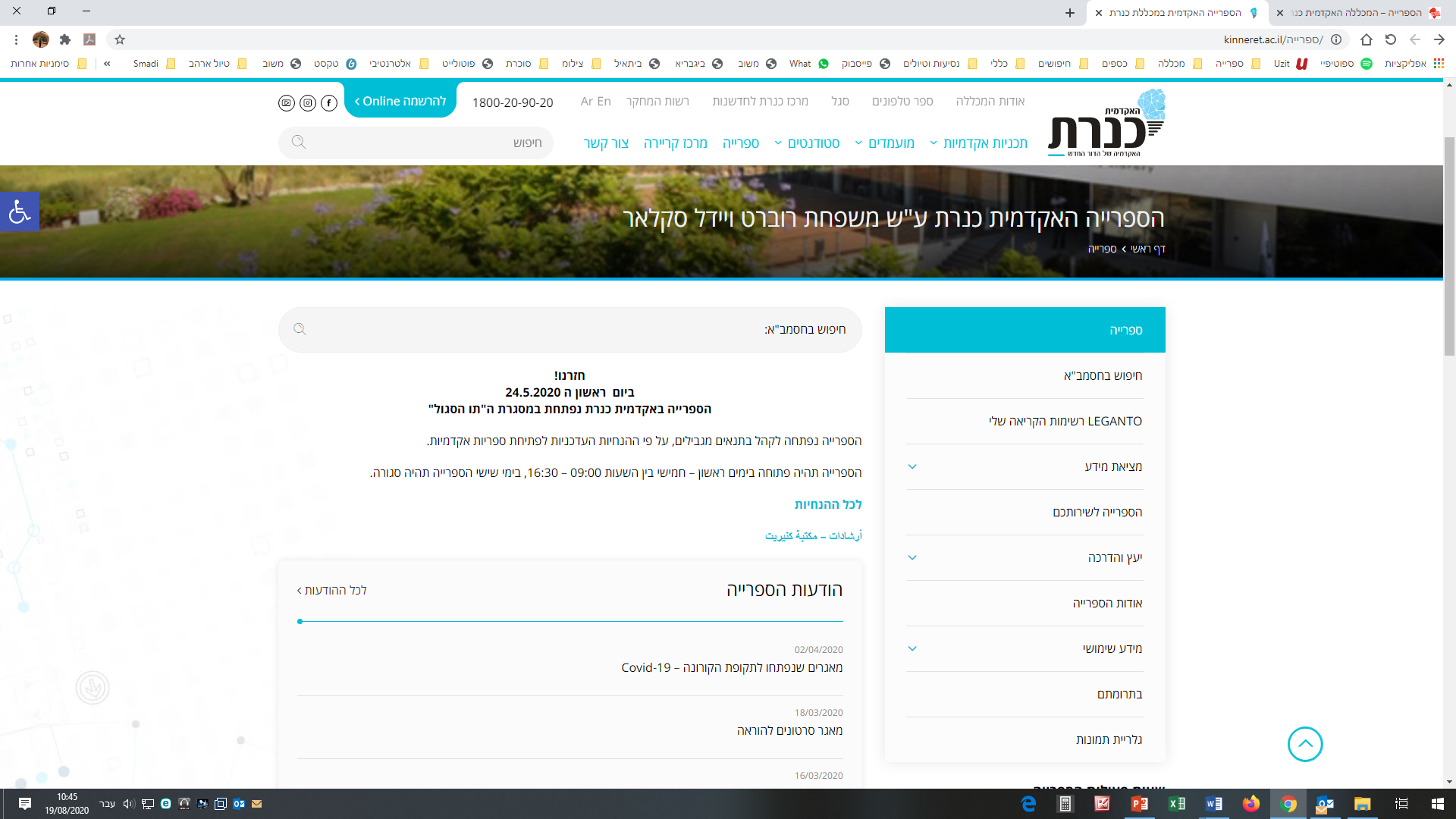 אתר המכללה- Kinneret.ac.il
בגוגל לחפש 
הספרייה המכללה האקדמית כנרת
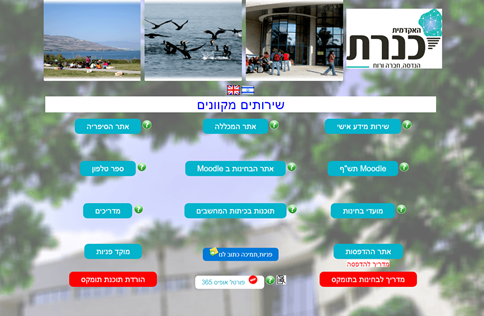 אחרי שמצאתם מומלץ לשמור את הקישור
בניידים /  במחשבים
https://go.kinneret.ac.il/
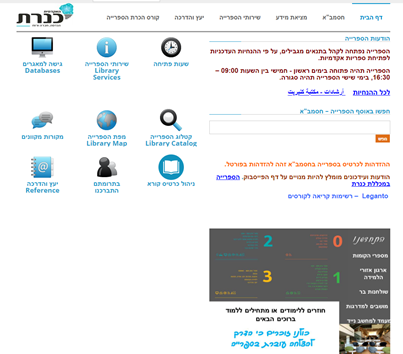 http://lib.kinneret.ac.il/
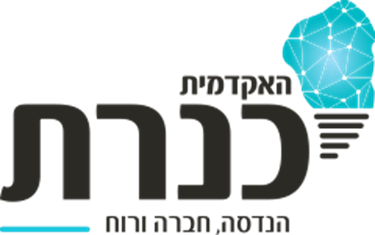 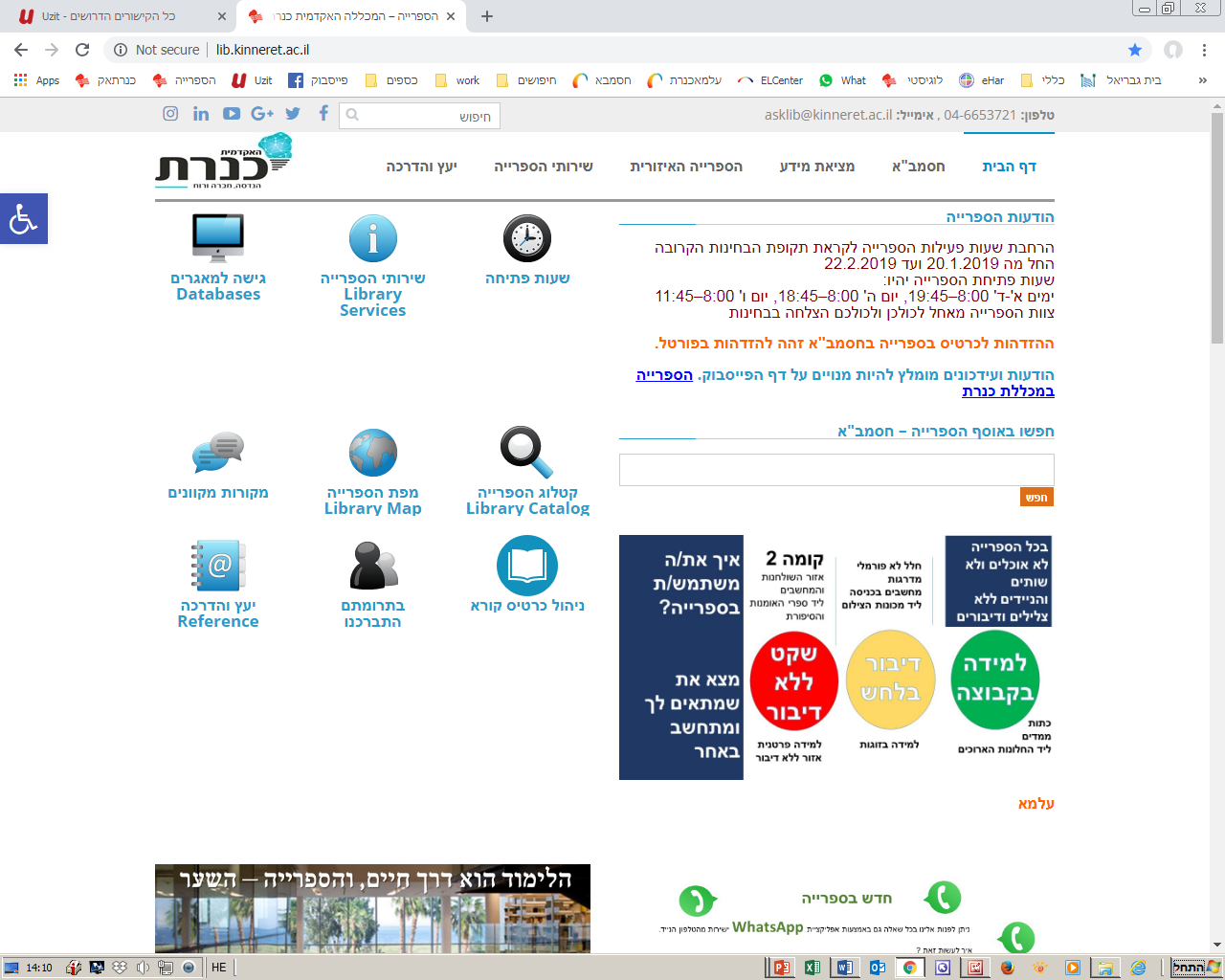 מה יש באתר?
הודעות וחדשות
קישורים
מידע מתחלף
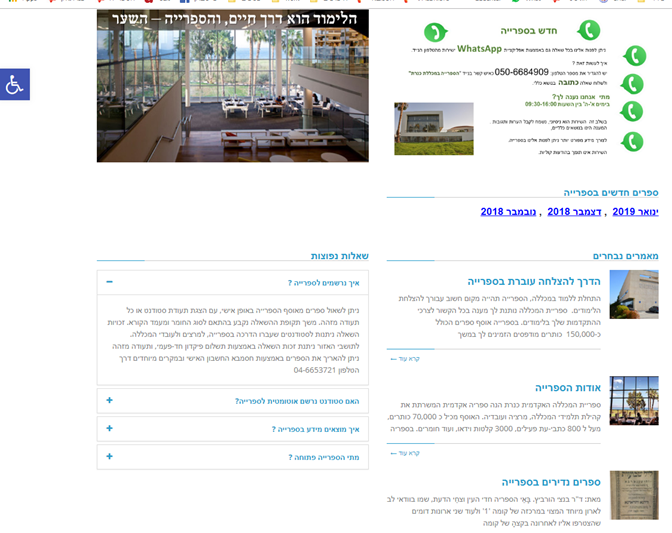 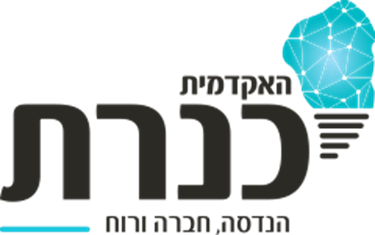 ספרים חדשים
בהמשך תלמדו
איך לחפש בקטלוג הספרייה ובמאגרי המידע,
איך להשתמש בכרטיס הקורא 
איך להיכנס מהמחשב האישי למשאבים אלקטרוניים.                          בהצלחה!
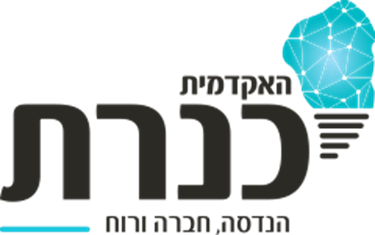